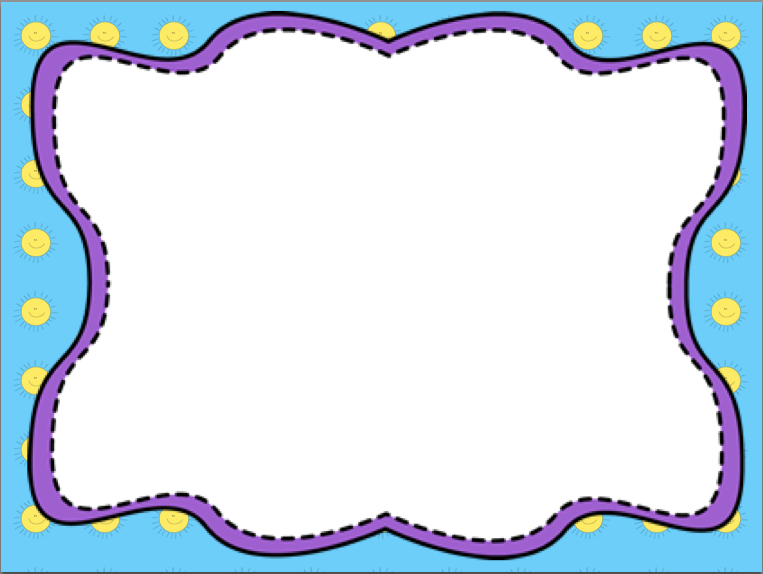 Las Emociones.
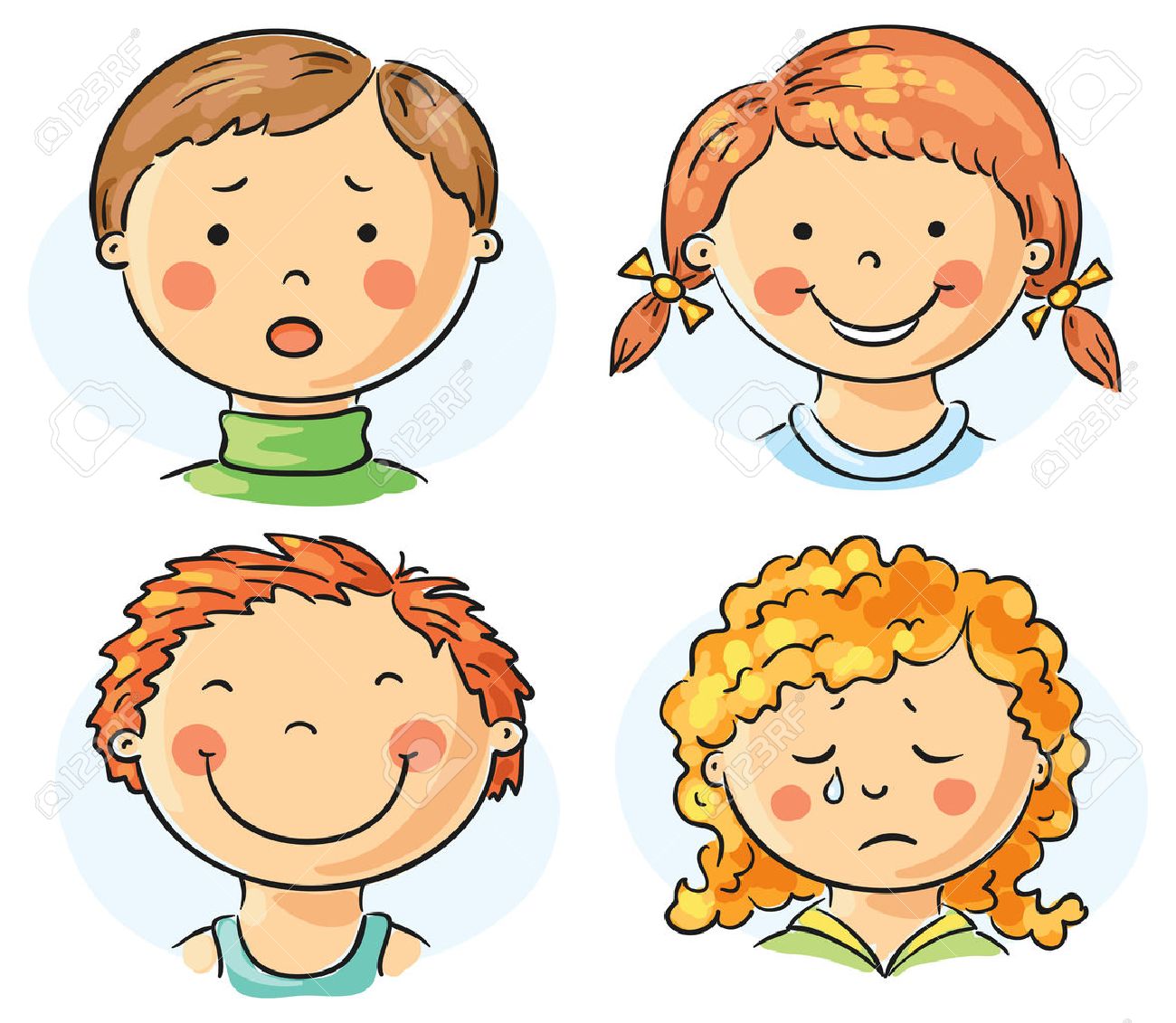 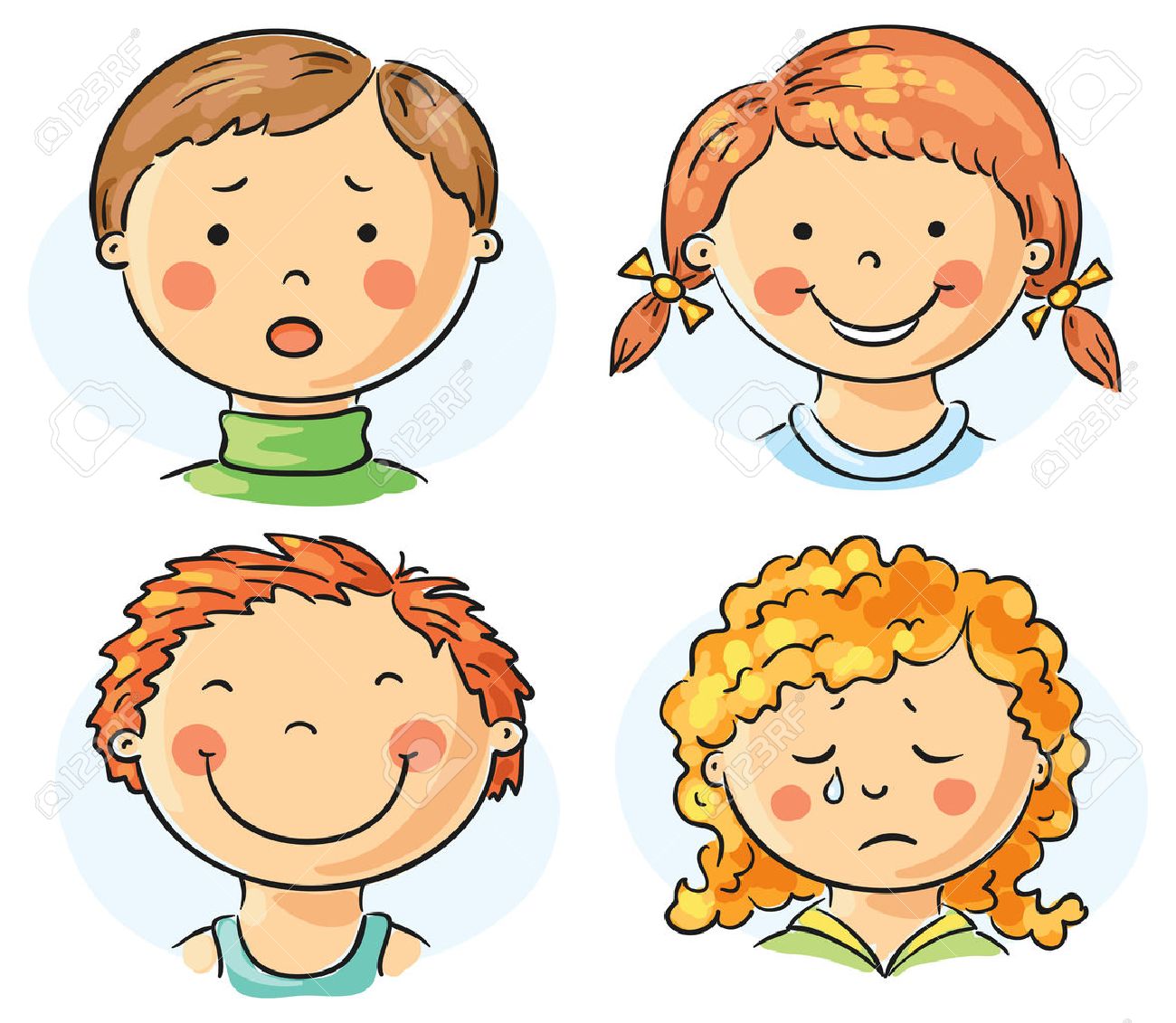 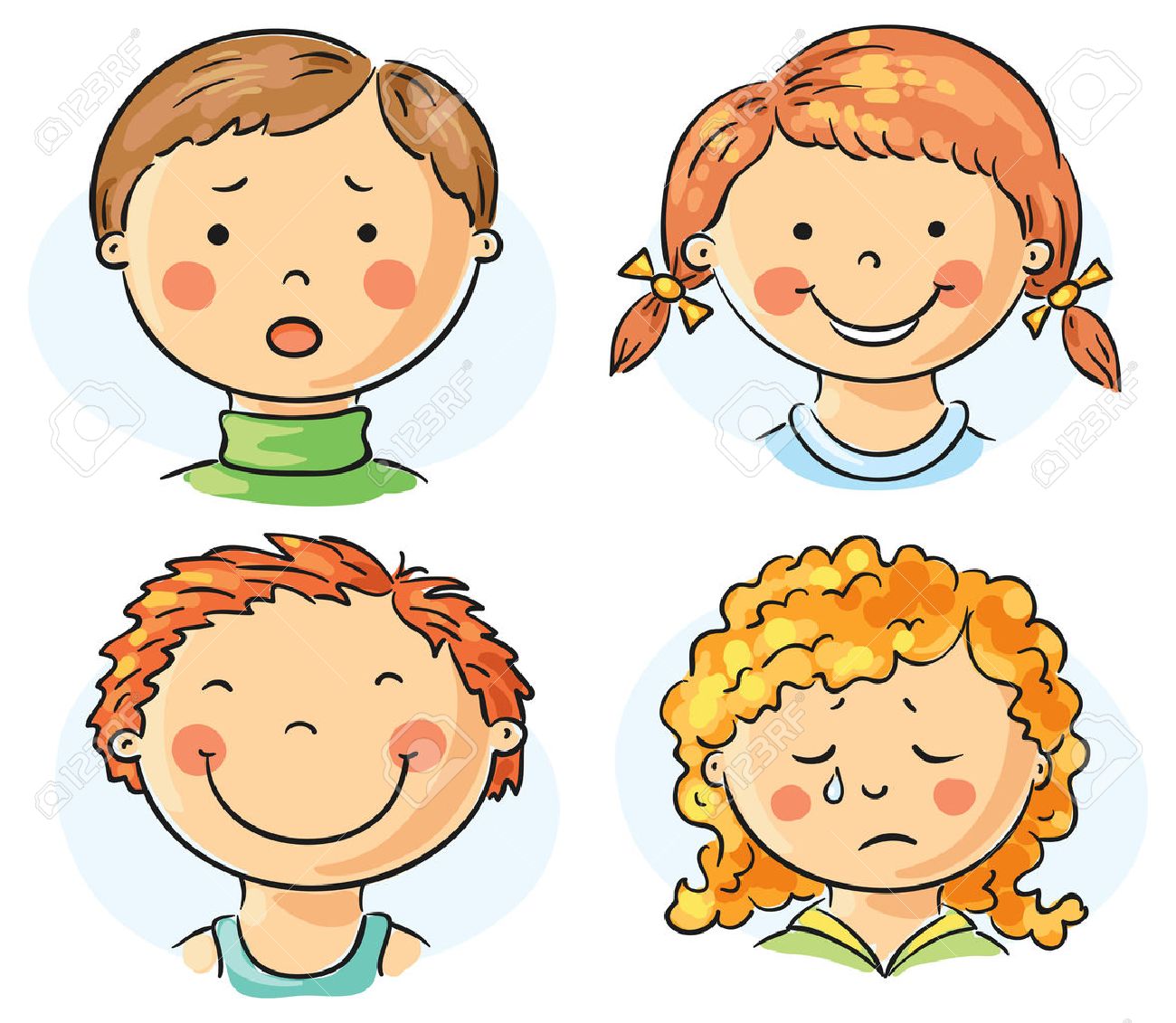 OA 1
Identidad y Autonomía
Educadora de Párvulos: Verónica Rodríguez
Kínder y Pre Kínder
Escuela Pedro Antonio Tejos
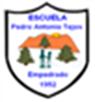 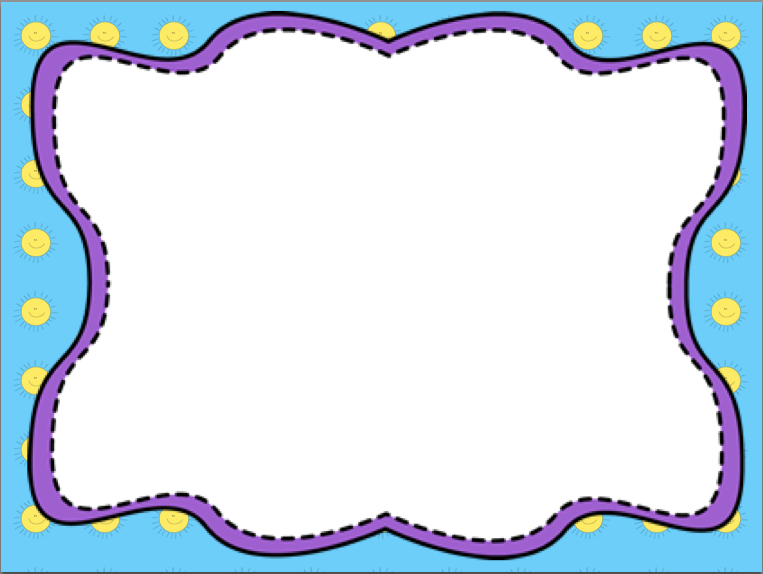 ¿Cómo nos sentimos hoy?
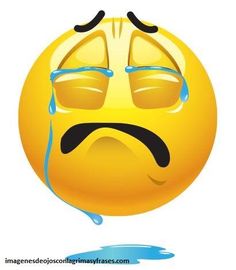 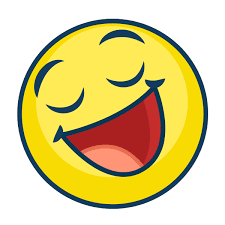 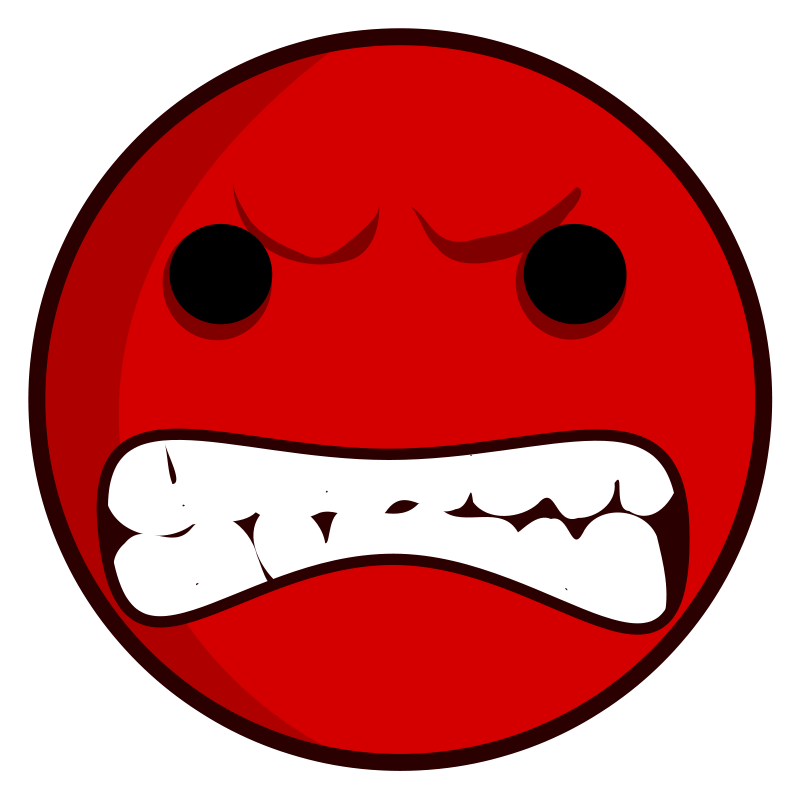 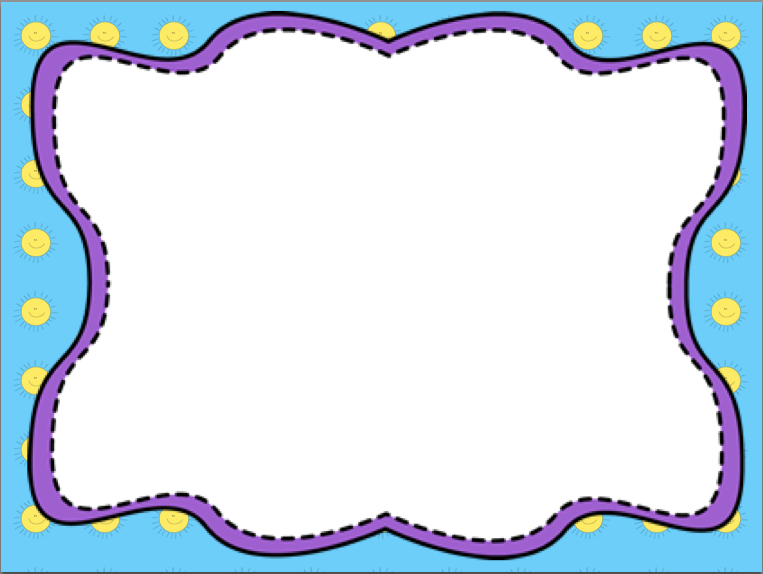 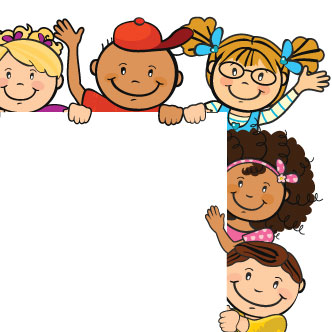 Hoy trabajaremos:
  Reconociendo emociones y sentimientos en otras personas, observadas en forma directa o a través de TICs. Observa los rostros, imítalos, luego comenta cada lámina.
¿Qué sientes al ver cada rostro con la emoción que expresa?.
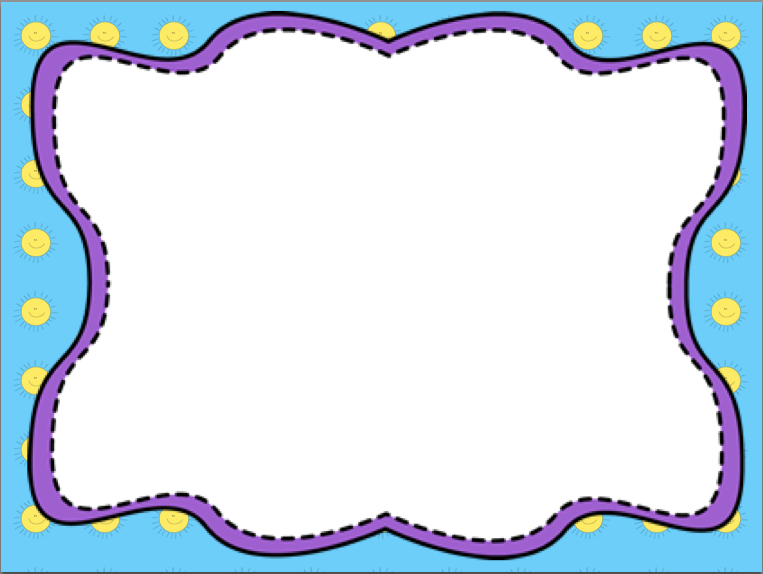 ¿ Qué emoción es?
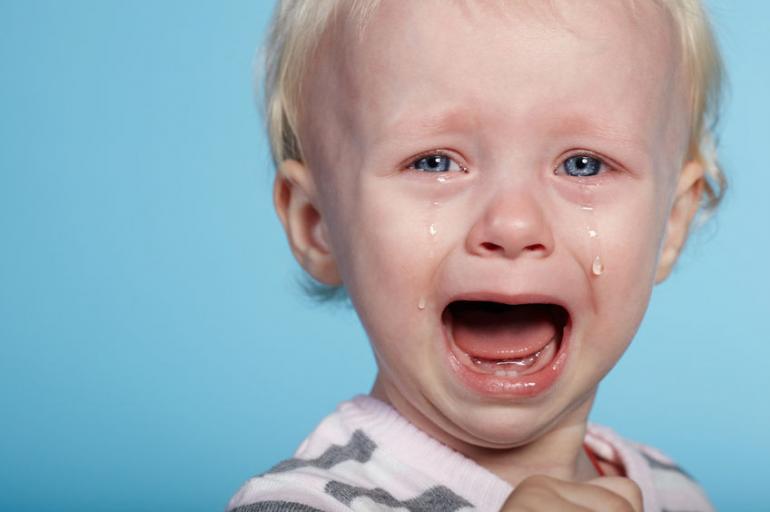 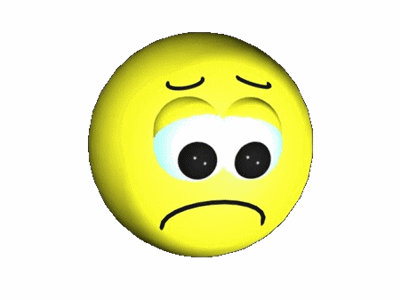 Tristeza
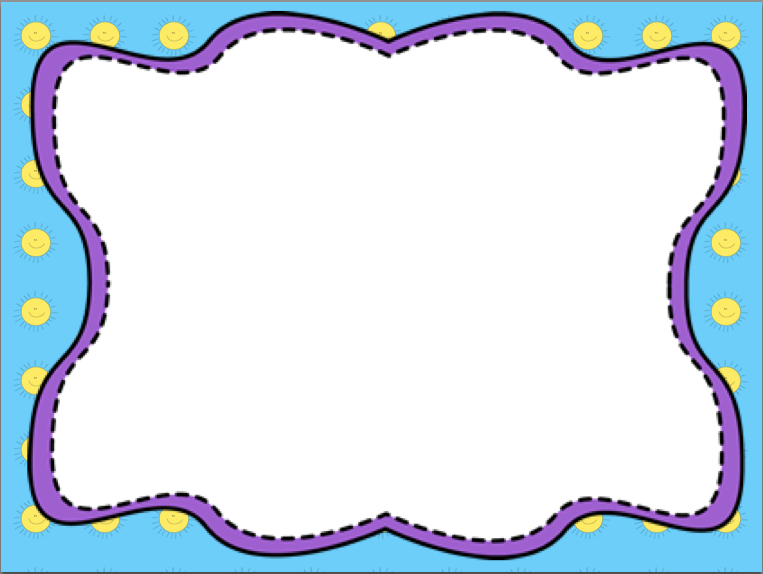 ¿ Qué emoción es?
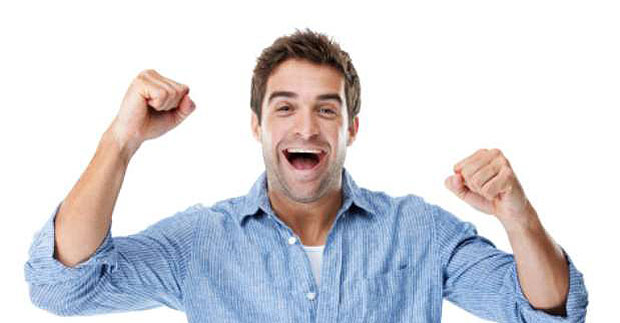 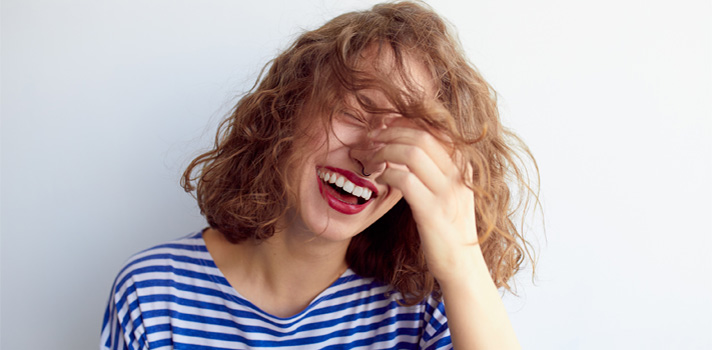 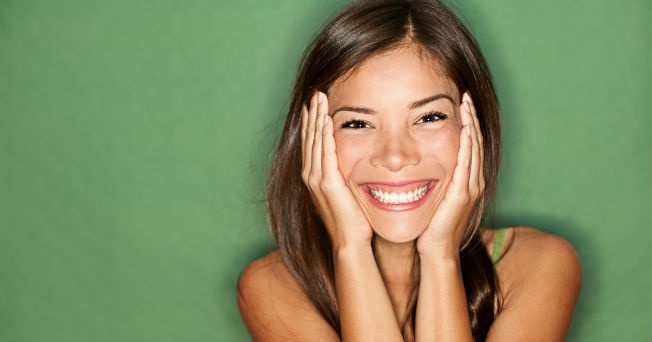 Alegría
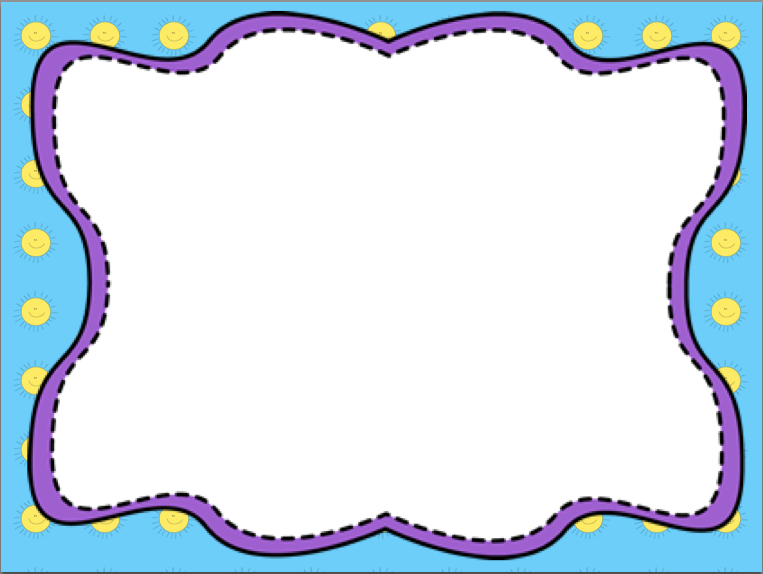 ¿ Qué emoción es?
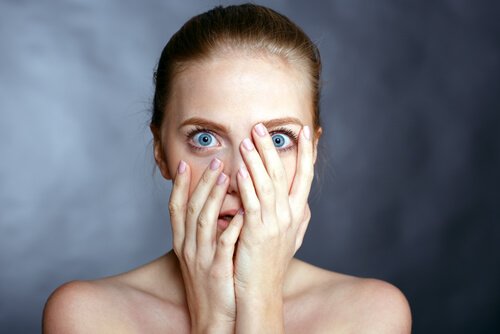 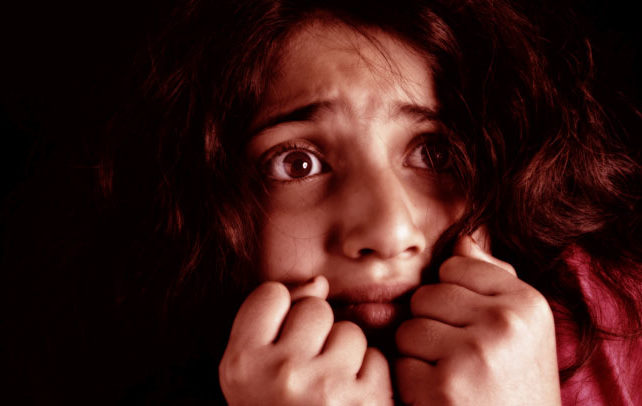 Miedo
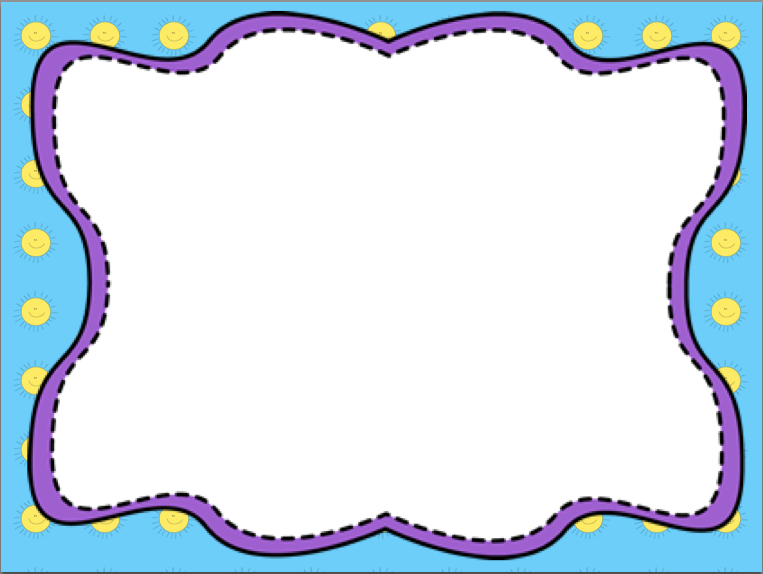 ¿ Qué emoción es?
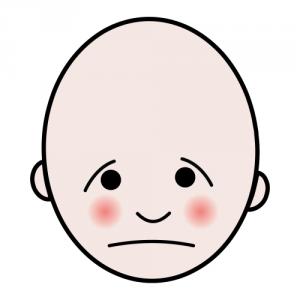 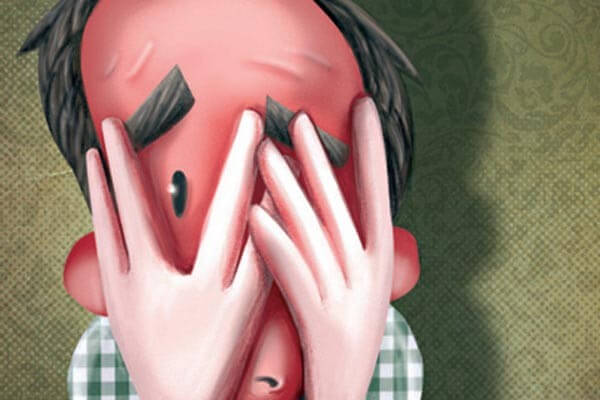 Timidez
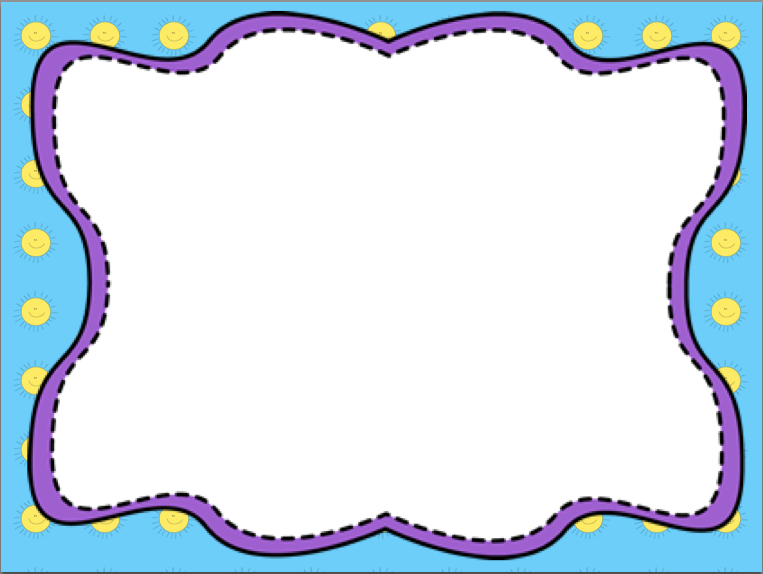 ¿ Qué emoción es?
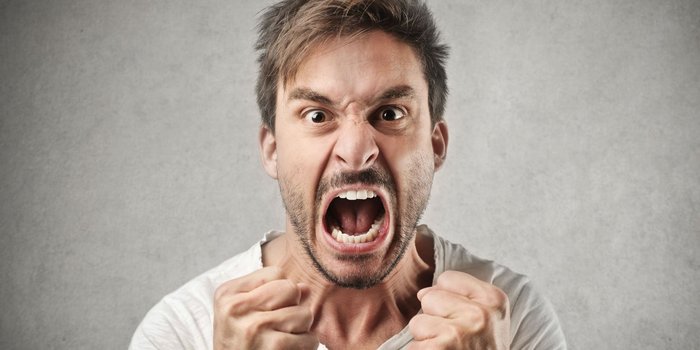 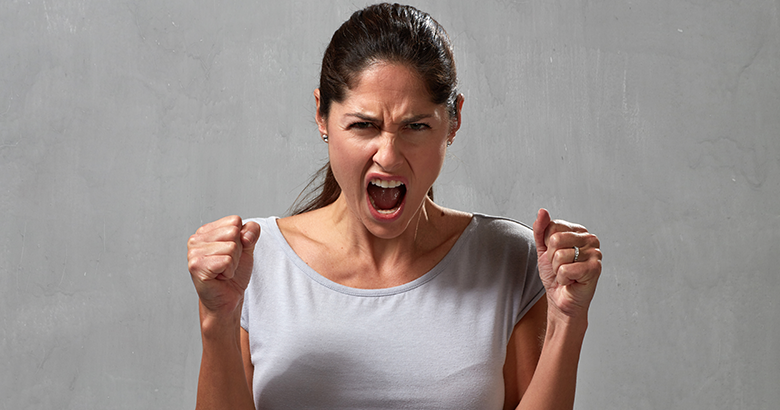 Rabia
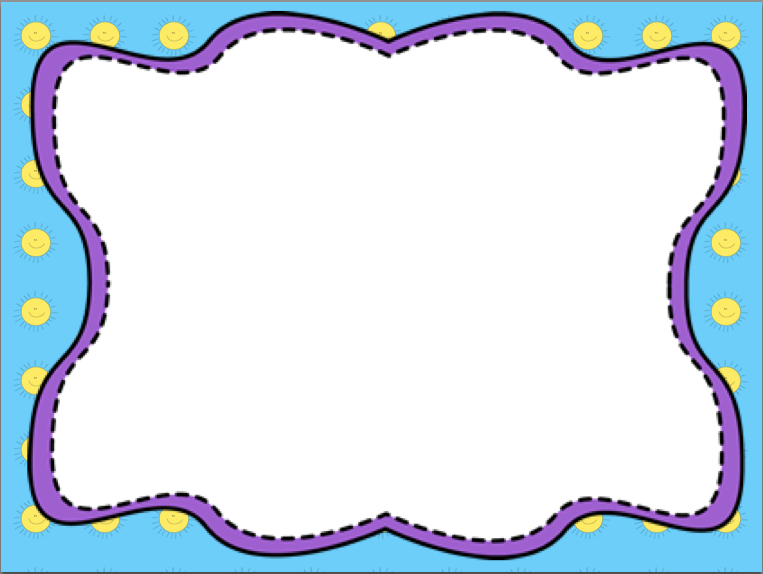 ¿ Qué emoción es?
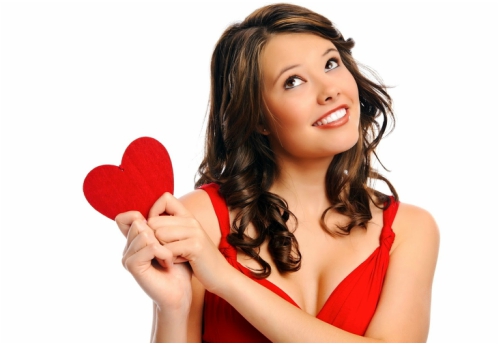 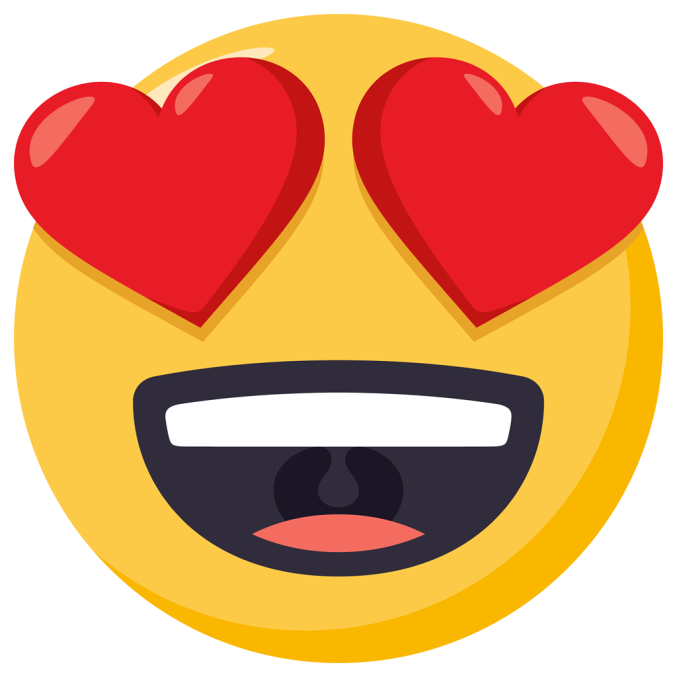 Enamorado
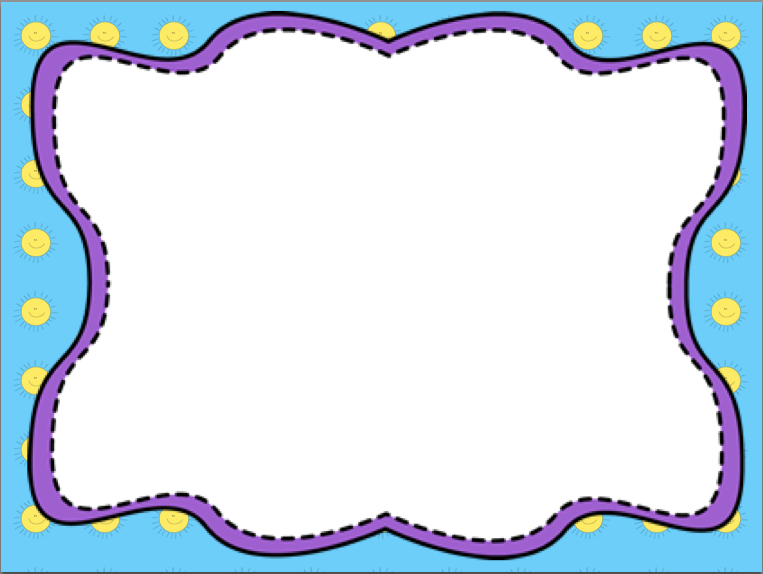 Actividad: Nombra el dibujo que represente la emoción que sientes.
¿ Cómo te sentirías  si tu familia te regala un juguete ?
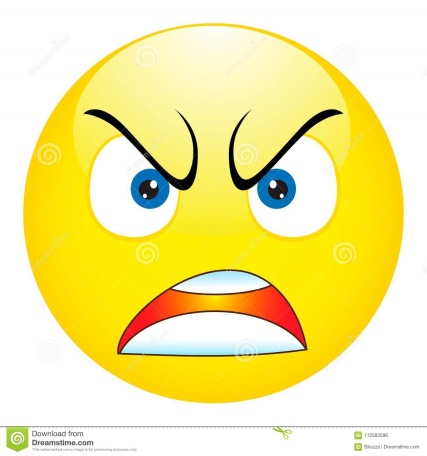 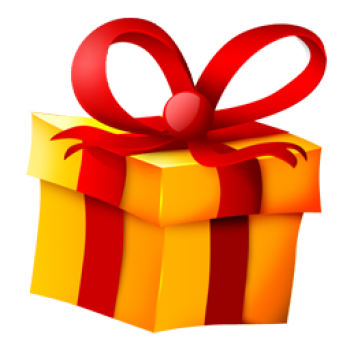 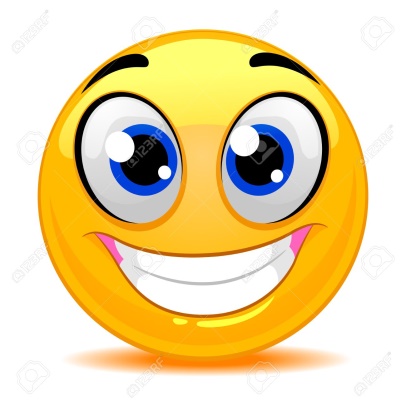 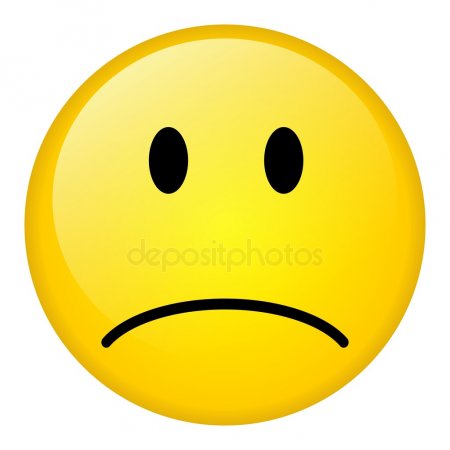 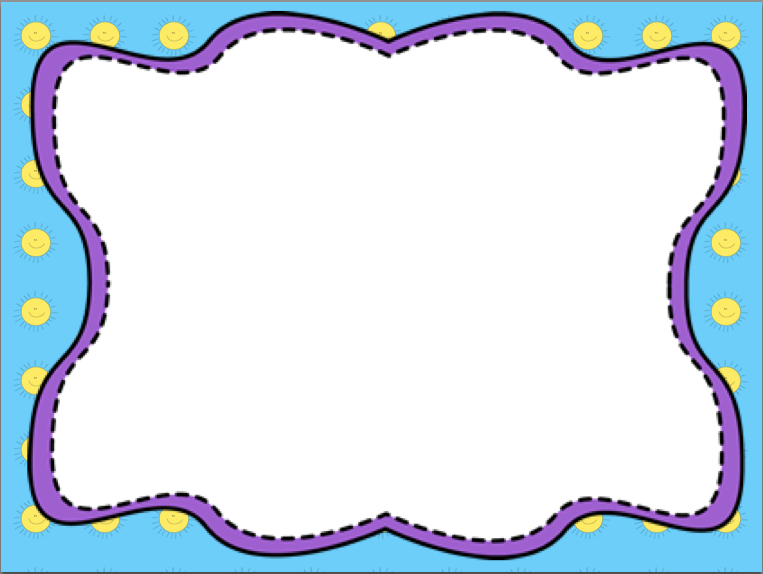 Actividad: Nombra el dibujo que represente la emoción que sientes.
¿ Cómo  te sentirías si un tiburón te persigue en el mar?
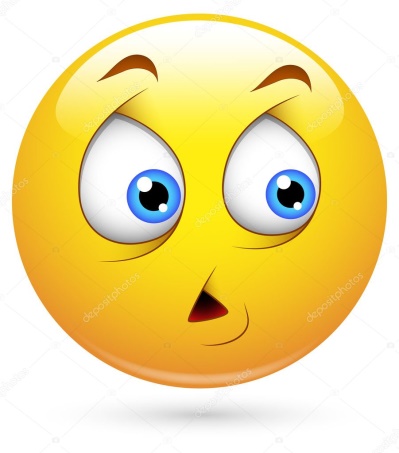 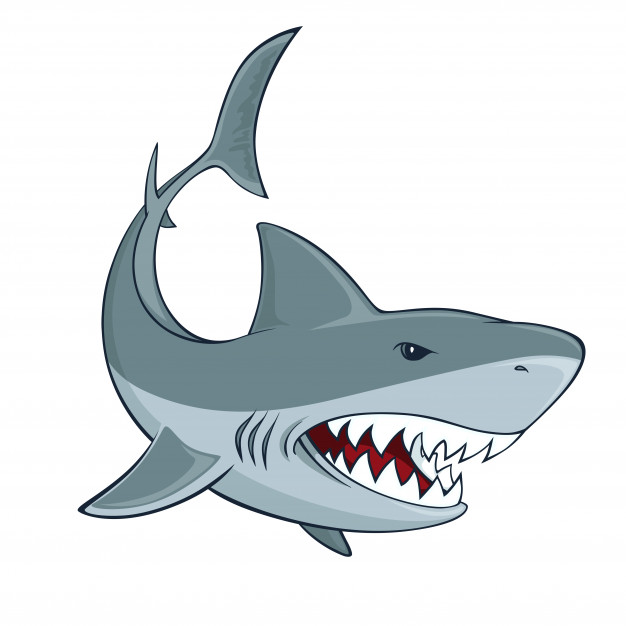 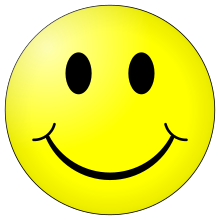 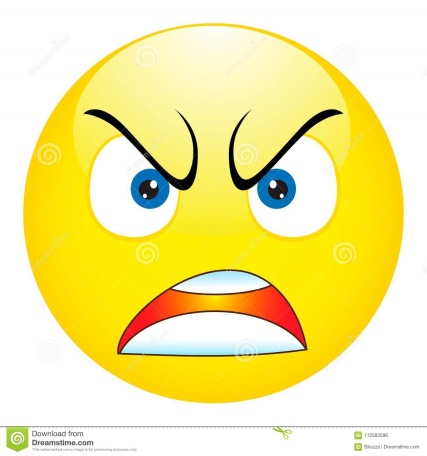 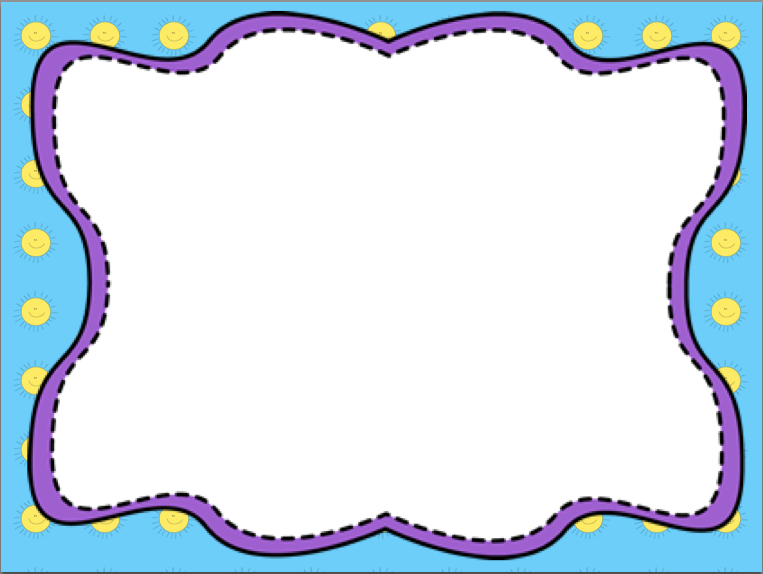 Actividad: Nombra el dibujo que represente la emoción que sientes.
¿ Cómo  te sentirías si ves un perrito abandonado en la calle?
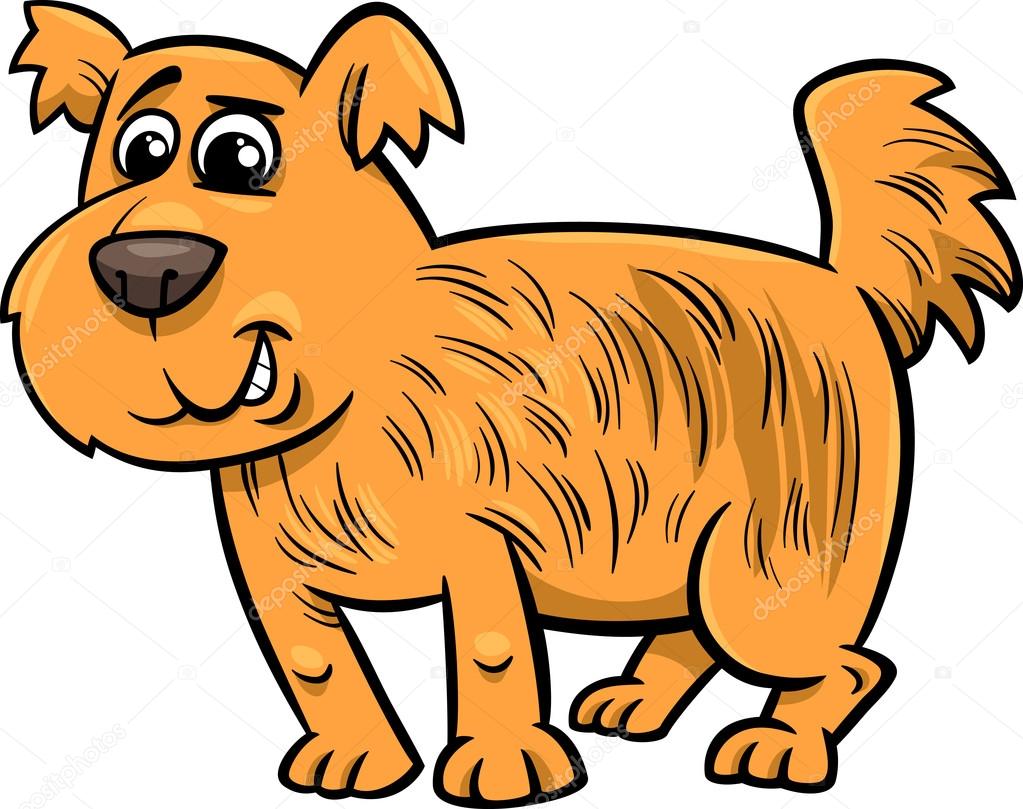 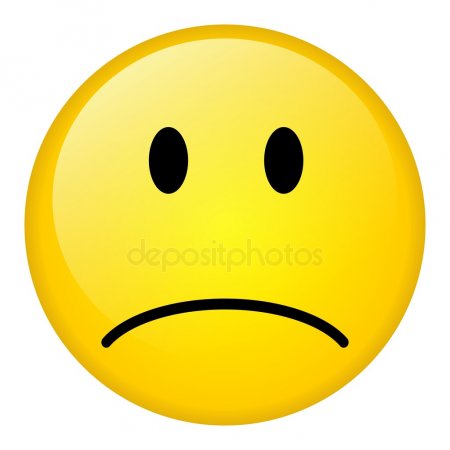 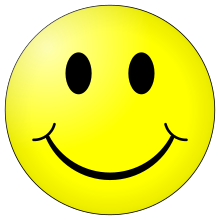 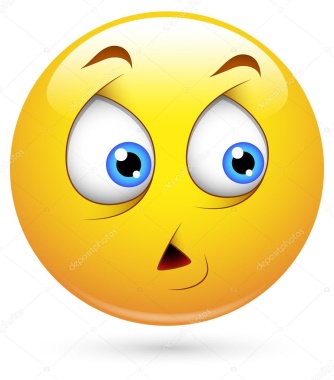 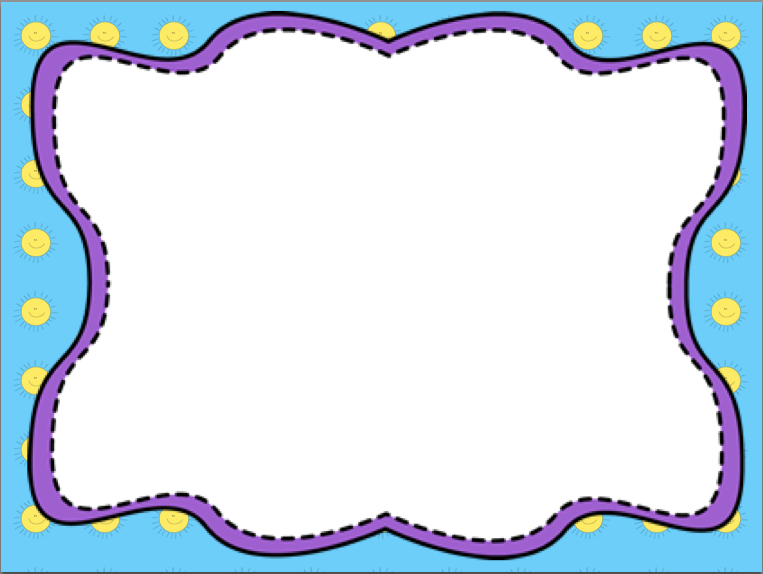 Actividad: Nombra el dibujo que represente la emoción que sientes.
¿ Cómo te sentirías si pierdes tu lápiz favorito   ?
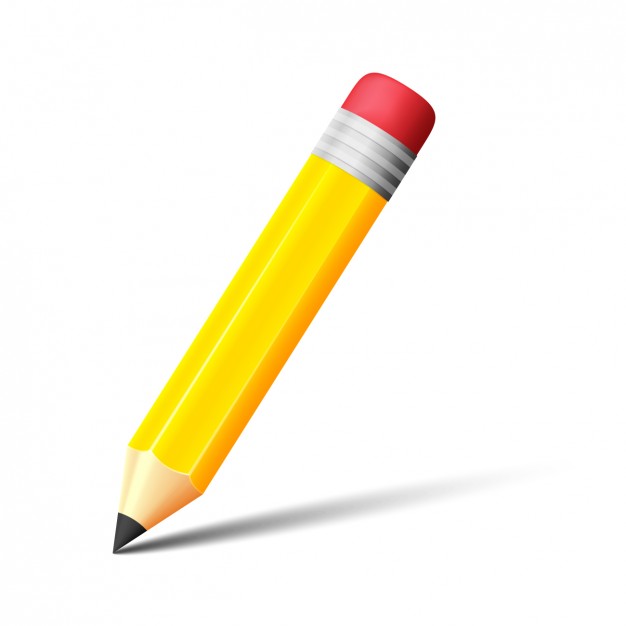 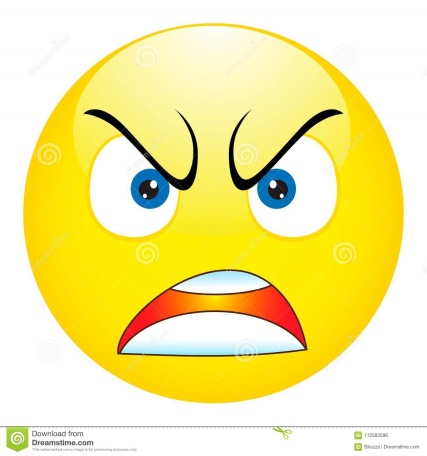 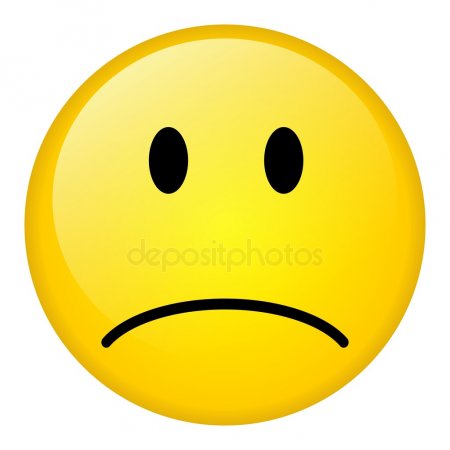 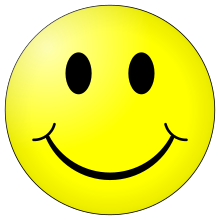